Le tunnel
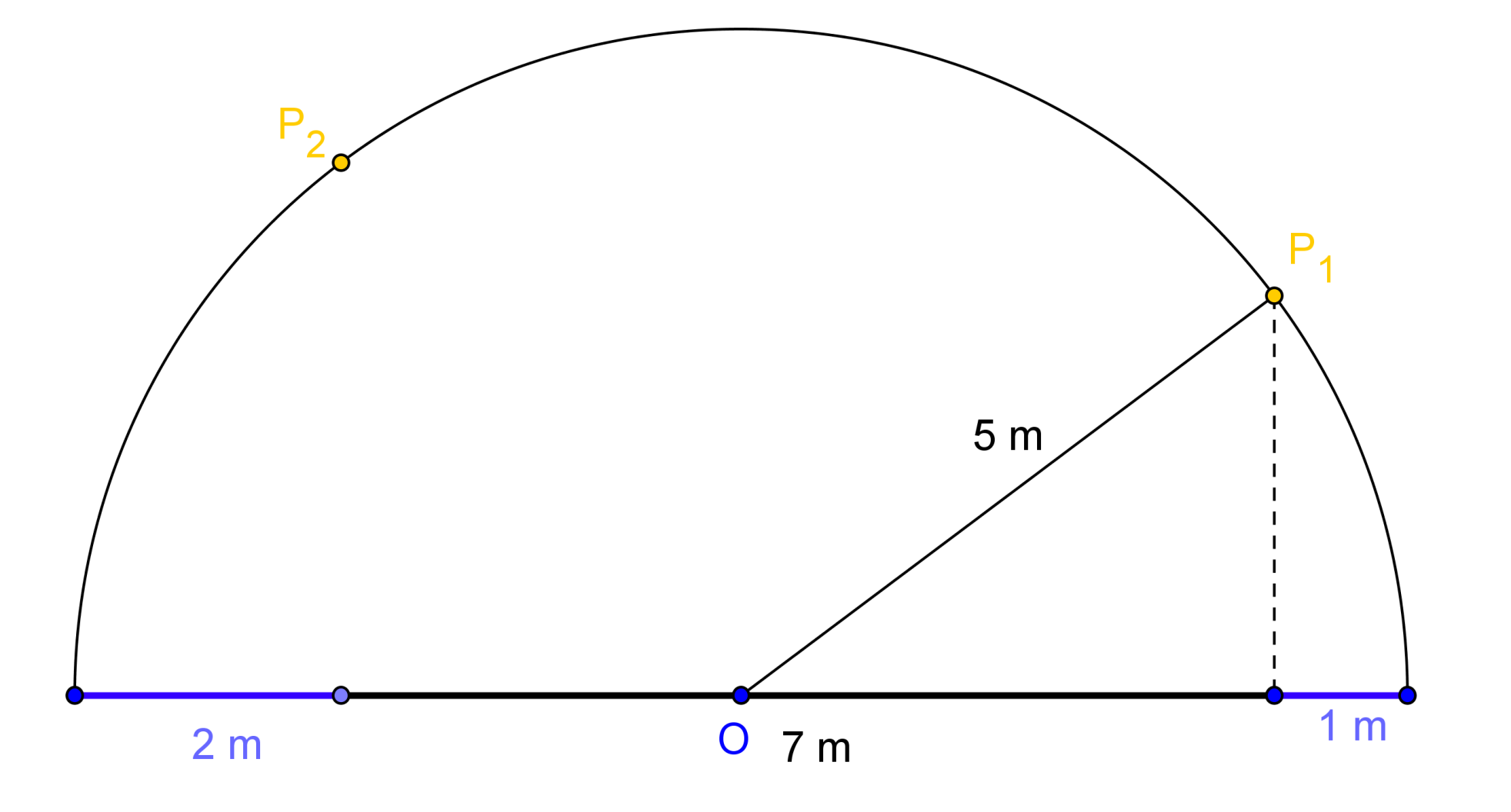 Le tunnel
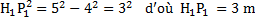 Le tunnel
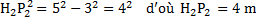 Le tunnel
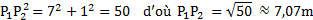